МИНИСТЕРСТВО ОБРАЗОВАНИЯ И НАУКИ ХАБАРОВСКОГО КРАЯ
КГА ПОУ «ХАБАРОВСКИЙ ТЕХНОЛОГИЧЕСКИЙ КОЛЛЕДЖ»
Использование информационно-коммуникационных технологий в работе педагога
Школа молодого педагога
Автор: преподаватель Юрченко Е.А.
Хабаровск, 2018
МЕТОДИЧЕСКАЯ РАЗРАБОТКА
«ПРИМЕНЕНИЕ КОМПЬЮТЕРНЫХ ТЕХНОЛОГИЙ В ПРОЦЕССЕ ОБУЧЕНИЯ»
Понятие “информационные технологии”
Информационные технологии (ИТ) обучения - это педагогическая технология, применяющая специальные способы, программные и технические средства (кино, аудио- и видеотехнику, компьютеры, телекоммуникационные сети) для работы с информацией.
1. ЭОР НП – электронные образовательные ресурсы нового поколения
Понятие “ЭОР НП”
Электронные образовательные  ресурсы нового поколения (ЭОР НП) представляют собой открытые образовательные модульные мультимедиа системы (ОМС).

Центральным хранилищем электронных образовательных ресурсов нового поколения является Федеральный центр информационно-образовательных ресурсов (ФЦИОР).
Каталог электронных образовательных ресурсов
«Каталог электронных образовательных ресурсов» - сервис, представляющий собой хранилище электронно-образовательных модулей, которые могут быть использованы как в учебном процессе, так и для самообразования.
Пример поиска ЭОР по теме “Штриховой код”
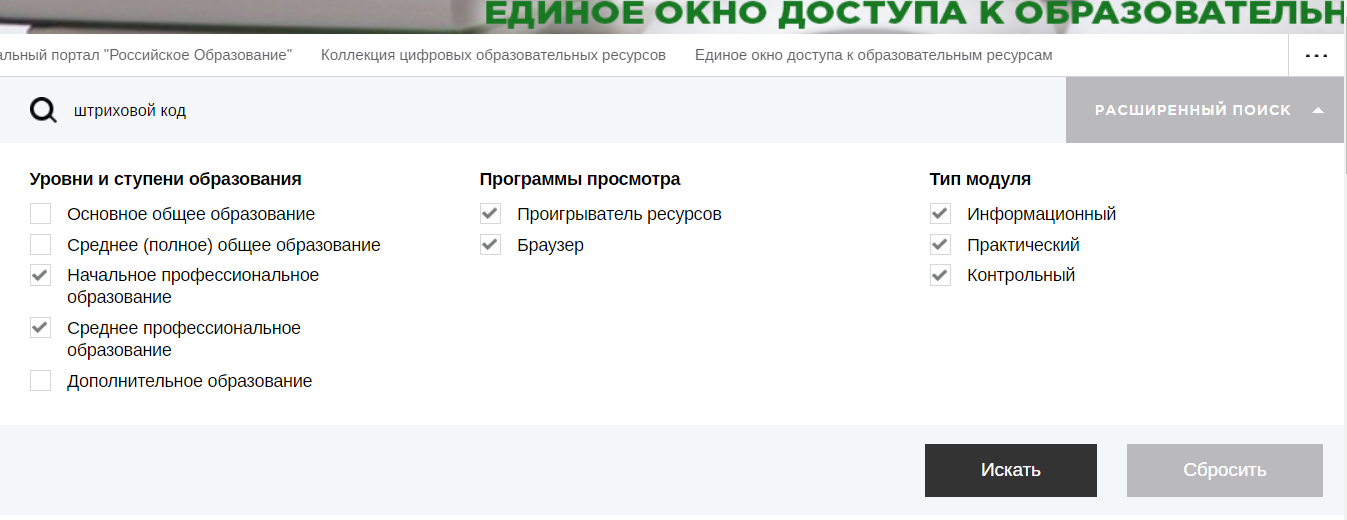 Пример поиска ЭОР по теме “Штриховой код”
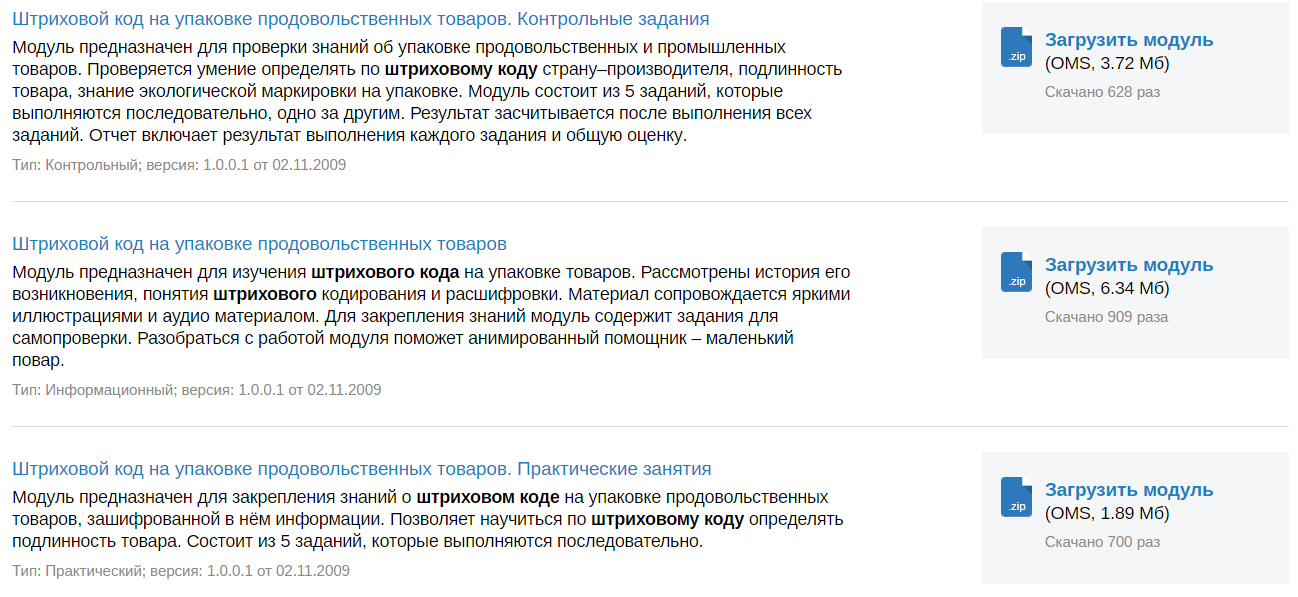 2. СЕРВИСЫ Web 2.0
Понятие «Web 2.0»
Web 2.0 - современная форма функционирования интернета и его ресурсов. Под этим подразумевается множество технологий и инструментов, расширяющих возможности пользователей Интернета.  
С их помощью можно не только просматривать интернет страницы, но и быть их авторами и создателями.
Ментальные карты
Ментальные карты (майндмэппинг, mindmapping) — это техника визуализации мышления. 
Ее можно применять для создания новых идей, фиксации идей, анализа и упорядочивания информации, принятия решений и много чего еще.
Coggle
Coggle – простой интерфейс и обилие функций. Позволяет создать качественные ментальные карты за короткое время. Можно загружать файлы, просто перетаскивая со своего рабочего стола.
Ссылка
Пример ментальной карты в “Coggle”
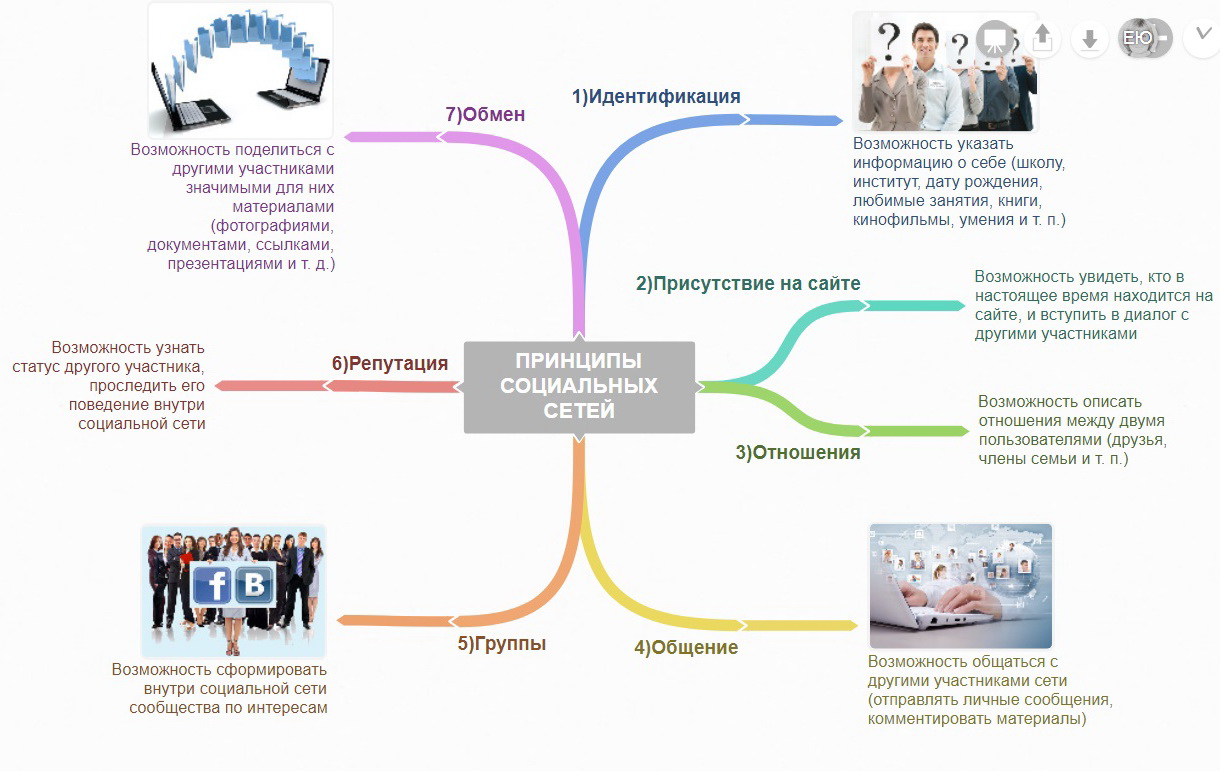 MindMeister
MindMeister – простая программа без запутанного интерфейса. Есть приложение для Android и iOS. 
Вообще платная, но имеется бесплатная пробная версия. Позволяет работать совместно в режиме реального времени.
Ссылка
Пример ментальной карты в “MindMeister”
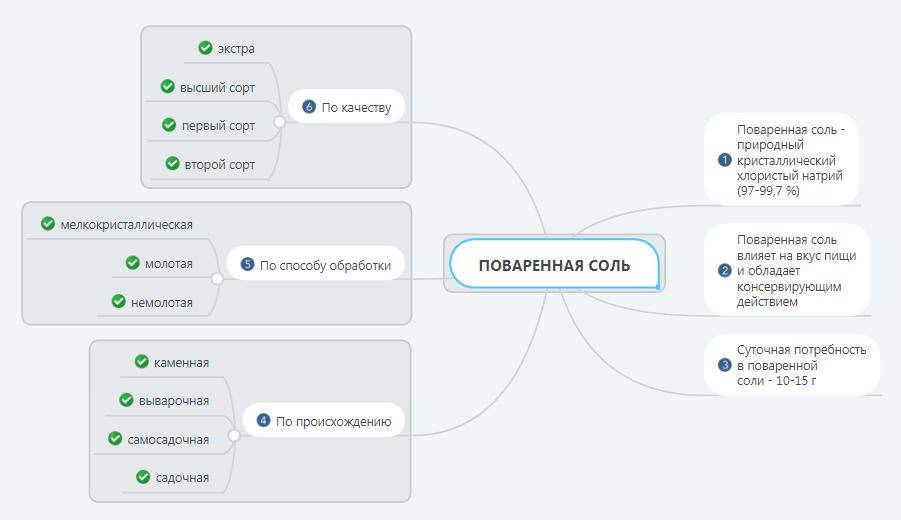 LearningApps.org
LearningApps.org – бесплатный сервис Web 2.0, конструктор для создания интерактивных учебных модулей (приложений, заданий, упражнений).
Ссылка
Пример иллюстрированного теста в LearningApps.org
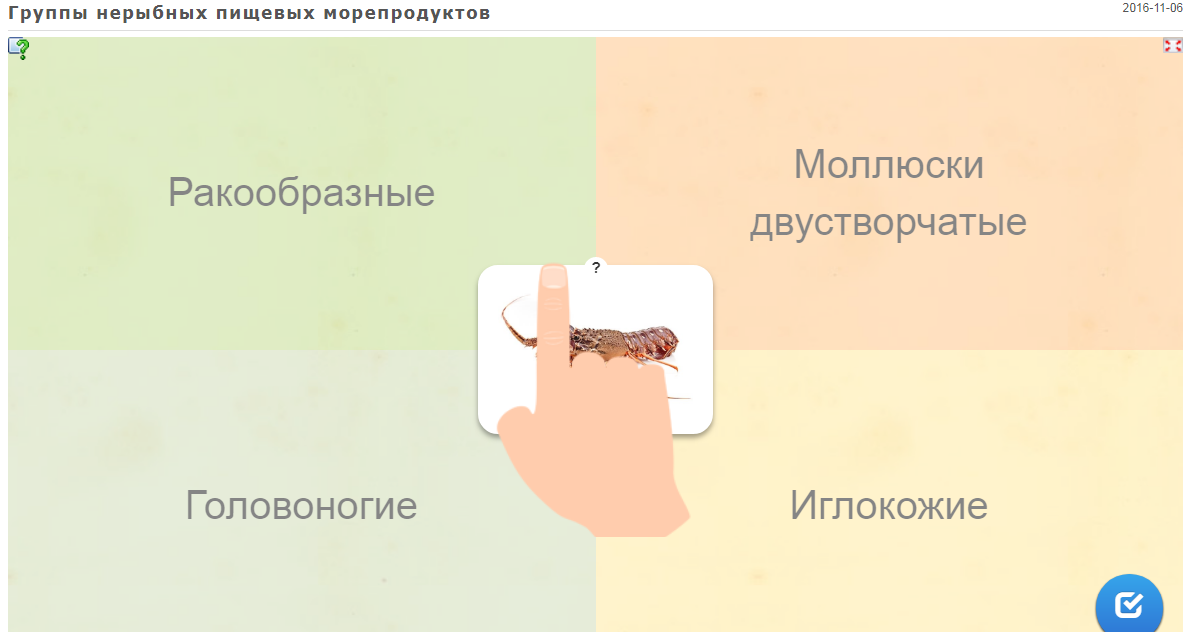 Пример иллюстрированного теста в LearningApps.org
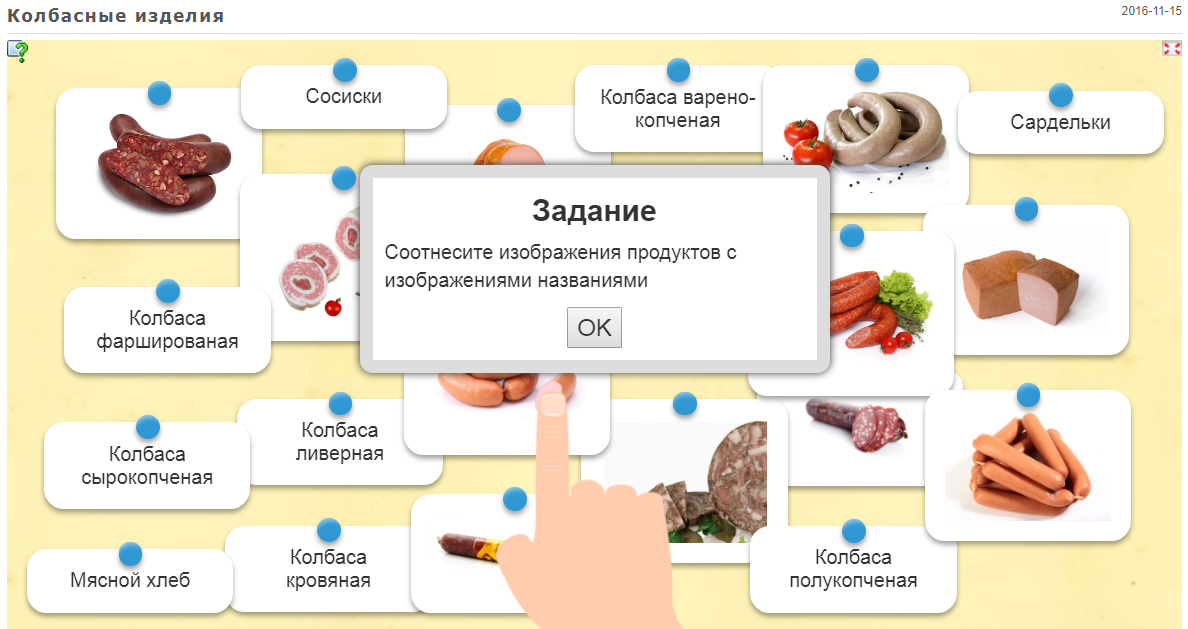 Ленты времени
Ленты времени – это одни из интересных сервисов веб 2.0. Сервисы служат для создания временно-событийных линеек. На временную шкалу наносятся факты, которые можно сохранить и использовать при изучении различных наук, если требуется представить хронологический порядок каких-либо событий. 
Такие ленты могут сопровождаться не только текстовыми комментариями, но и встроенными фотографиями, видеороликами (с YouTube.com).
Пример ленты времени в timetoast
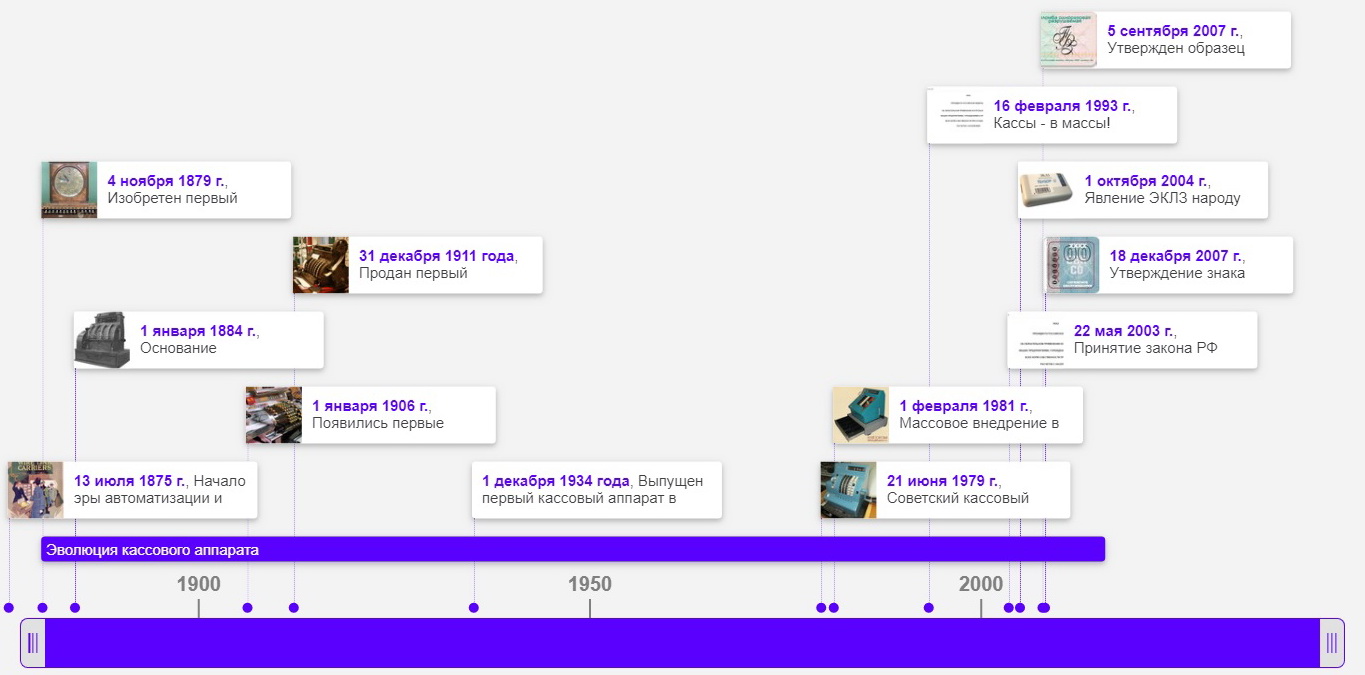 Виртуальная доска
Применение виртуальной доски позволяет значительно расширить набор дидактических средств обучения. 
Они незаменимы в проектном обучении, т.к. доступны для всех участников проекта и готовы для совместного дистанционного использования.
Пример виртуальной доски учебного проекта
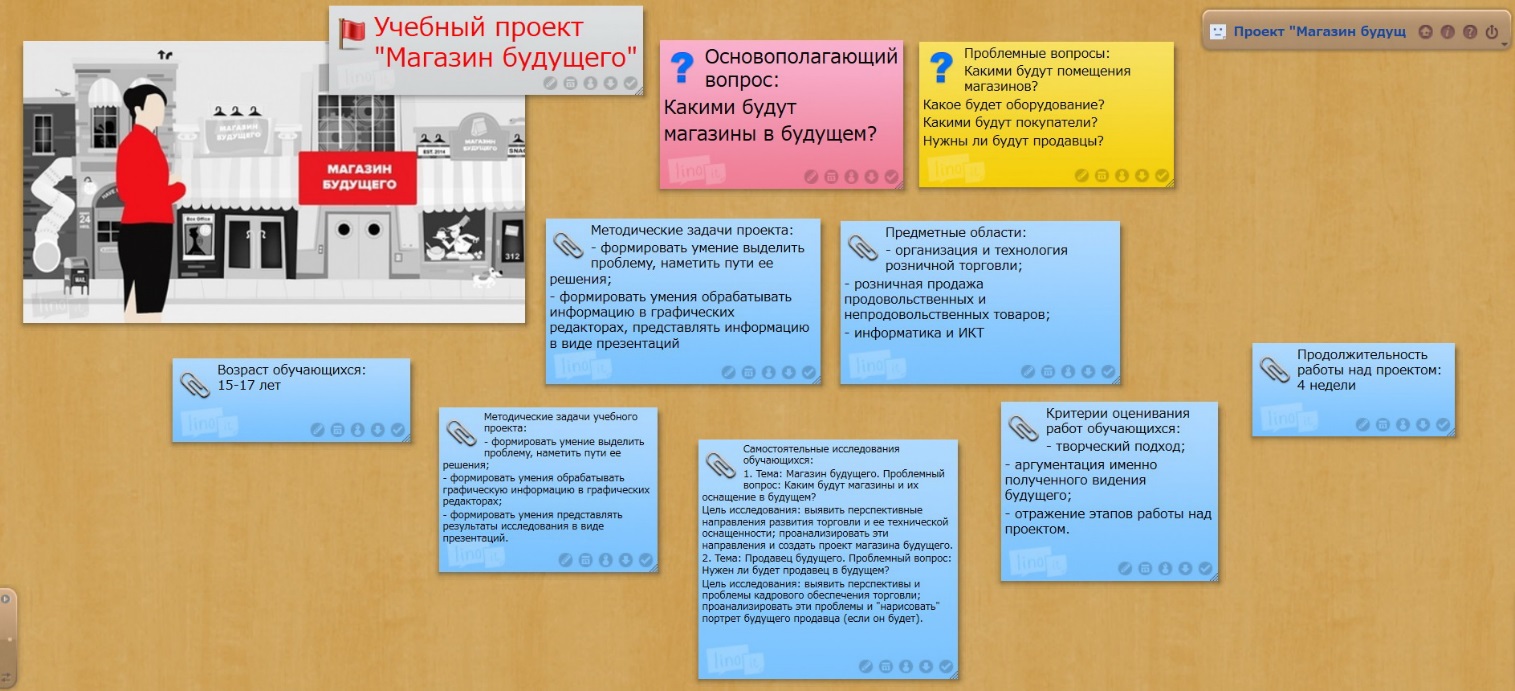 Пример виртуальной доски учебного проекта
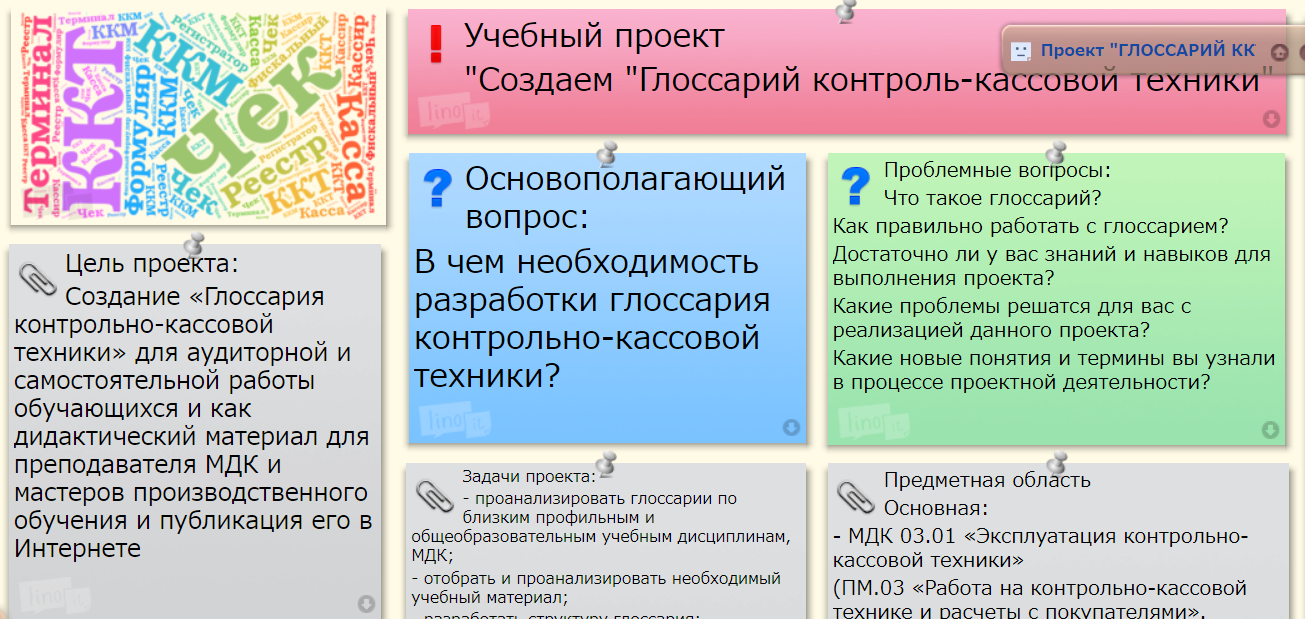 Облако слов
Облако слов — это один из способов визуализации текстовой информации, который успешно можно использовать в учебной работе.
6 бесплатных генераторов облаков слов
Пример облака слов по теме «Технология развития критического мышления»
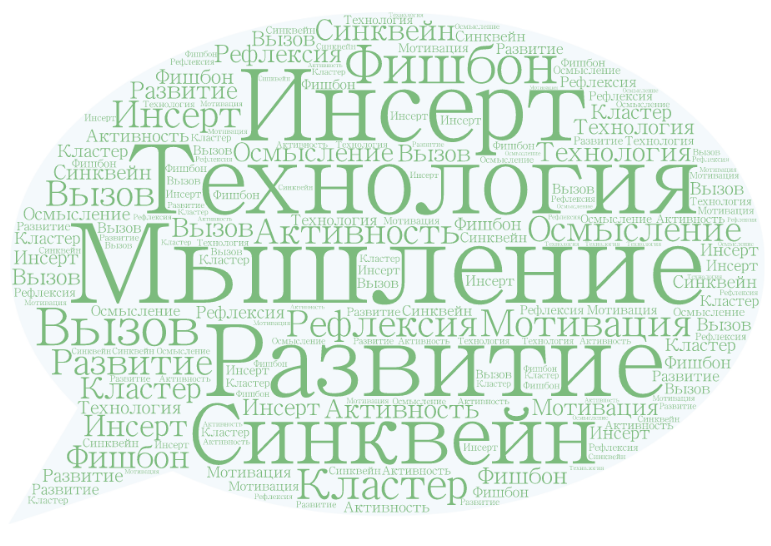 Пример облака слов по теме «Рекламные средства»
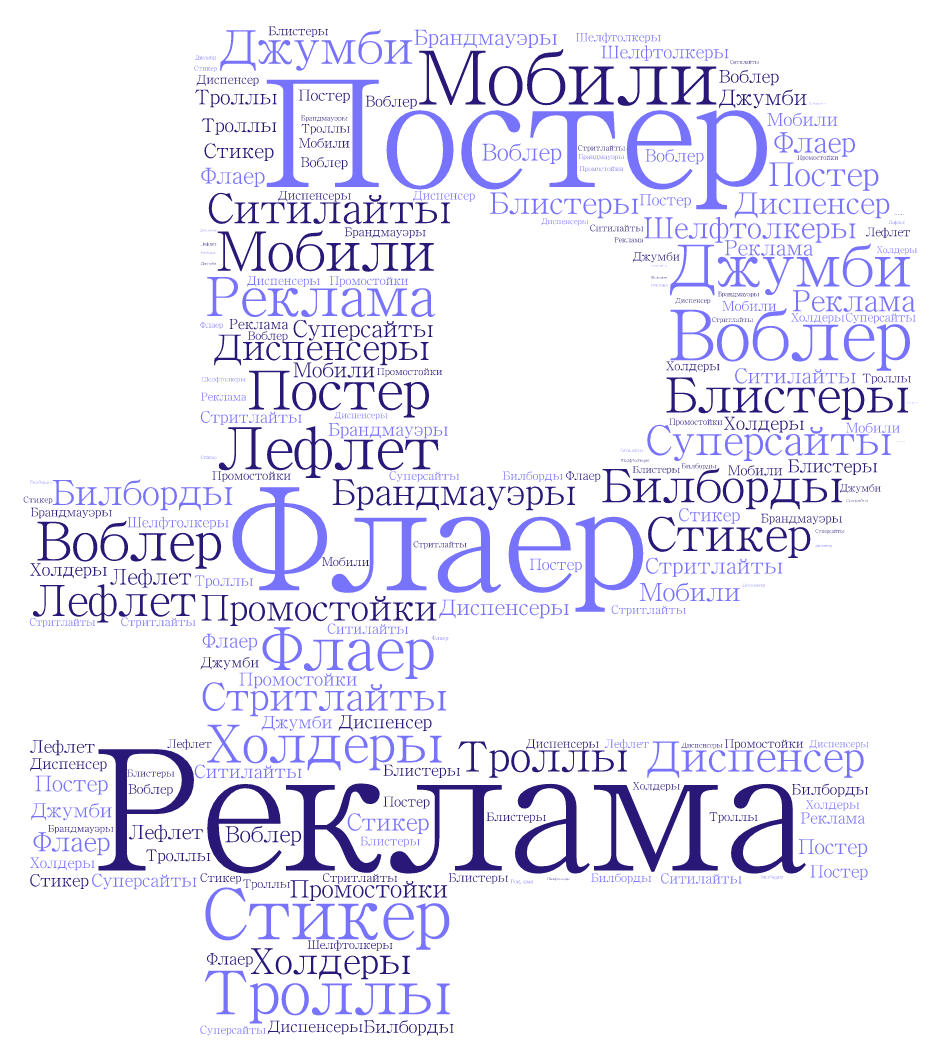 Фабрика кроссвордов
Онлайн сервис «Фабрика кроссвордов» позволяет очень быстро создать кроссворд с использованием собственных слов или используя словарик сервиса.
Пример кроссворда по теме «Весы»
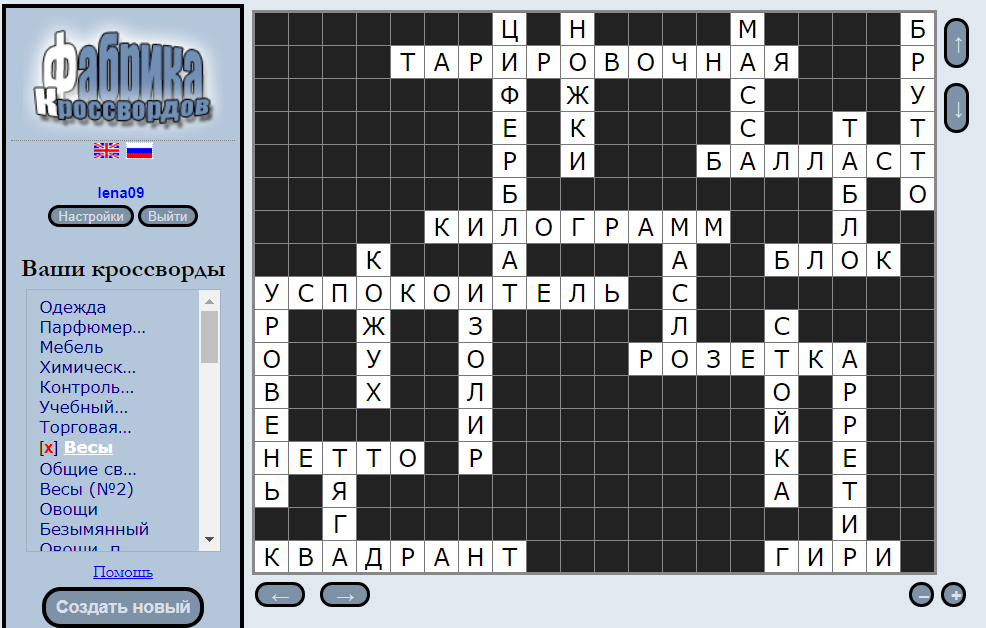 Пример кроссворда по теме «Весы»
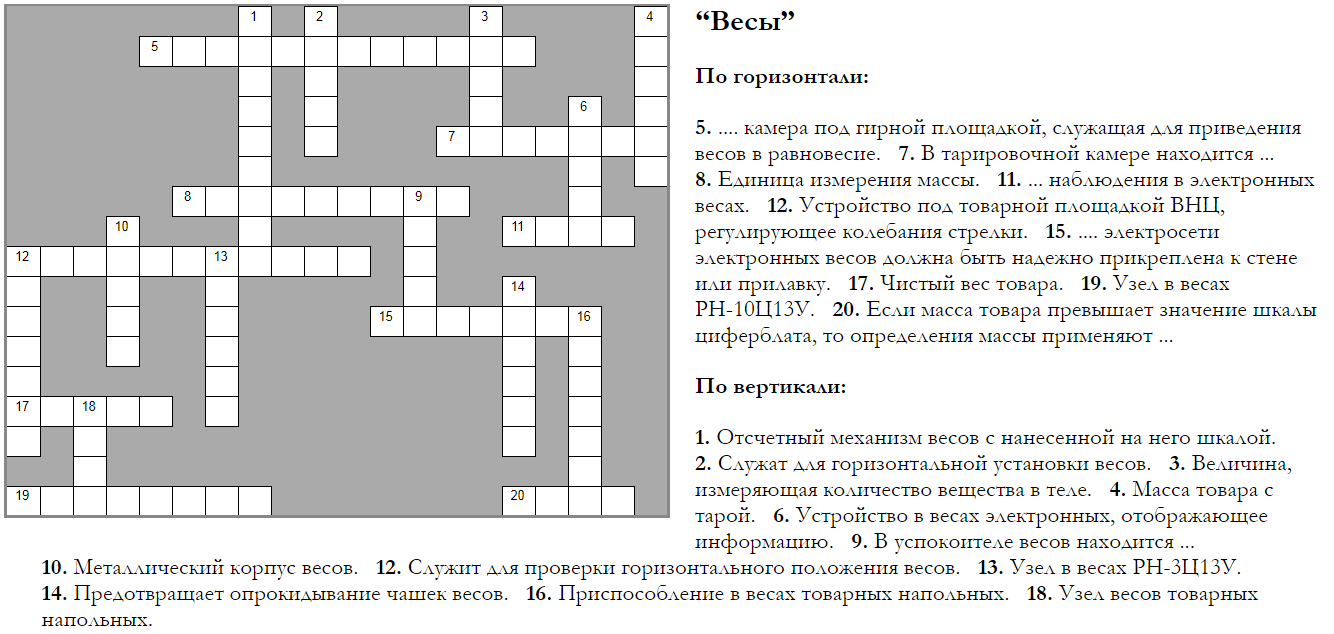 Пример кроссворда по теме «Весы»
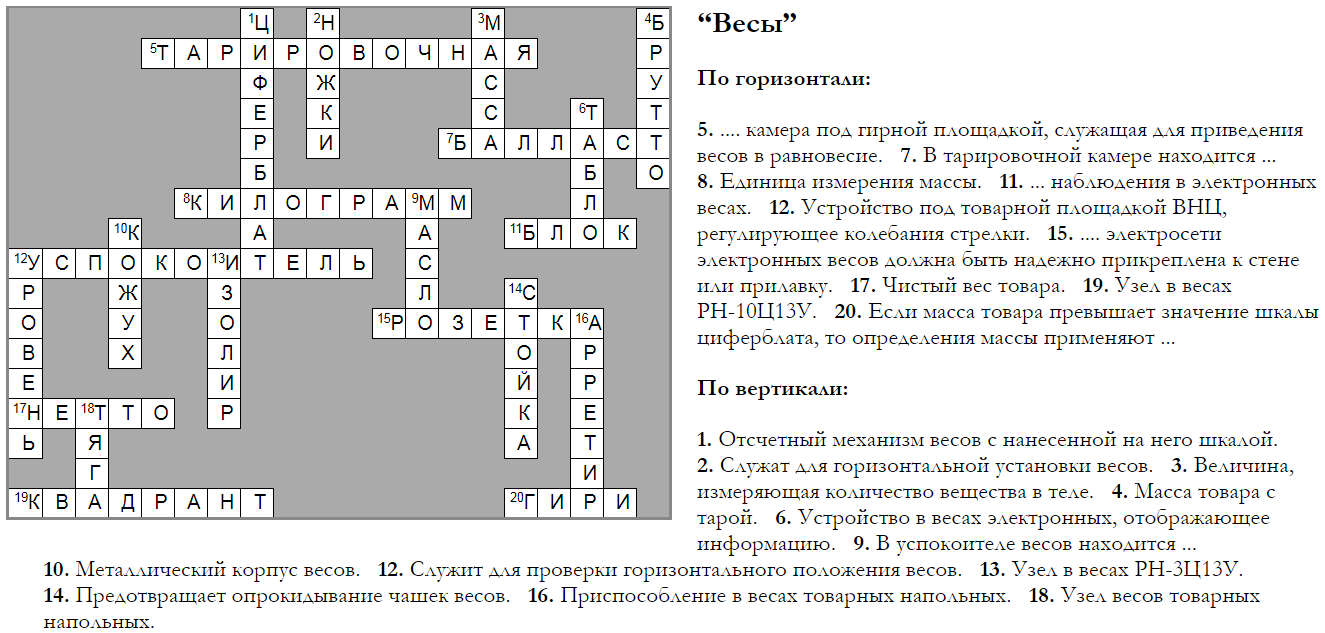 Генератор ребусов
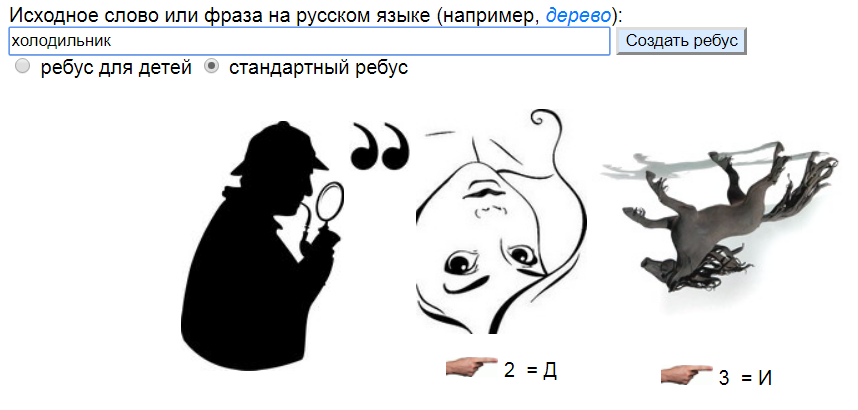 Генератор ребусов
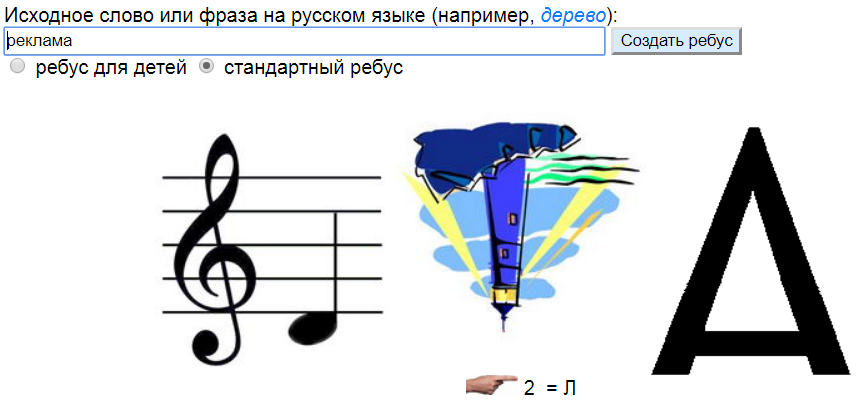 Мастер-тест
Мастер-Тест — это бесплатный интернет сервис, который позволяет создавать тесты.

Можно создавать как онлайн тесты, так и скачать и проходить тест без подключения к интернету. И для этого не нужно устанавливать на компьютер дополнительные программы.
Пример теста в Мастер-тесте
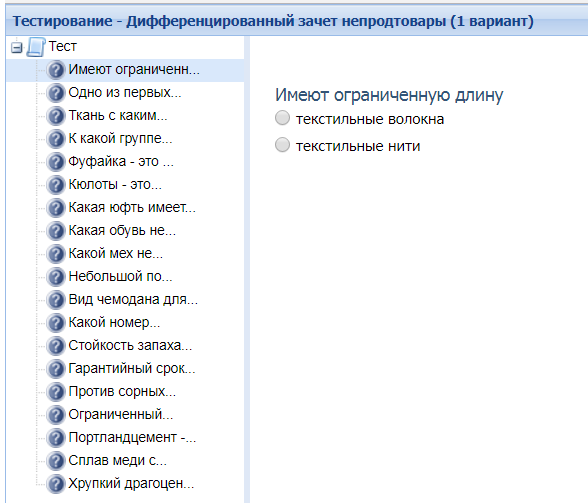 Пример теста в Мастер-тесте
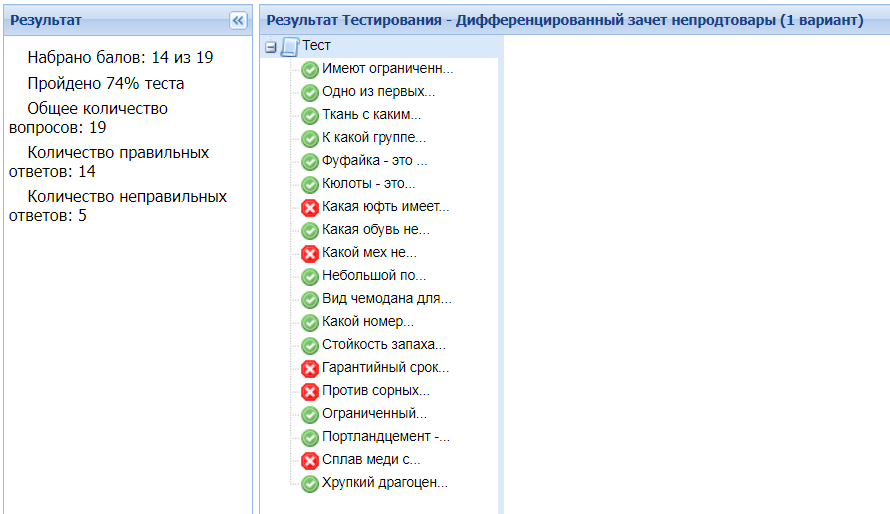 Спасибо за внимание